24/10/2023 - 18:00h
Un nuevo proyecto local para nuestras ciudades:  regeneración urbana, biorregión y oportunidades agroalimentarias
C O N F
E R E N
C I A
Imparten:
Nerea Morán y Marian Simón (UPM)

Presentan: 
Alberto Matarán y David Cabrera (UGR)

Actividad de recuerdo y homenaje a Alberto Magnaghi
Salón de Actos de la ETS Arquitectura

Inscripciones cicode.ugr.es
FINANCIA:
ORGANIZA:
COLABORA:
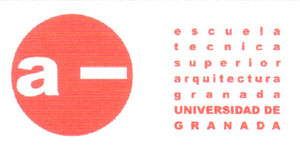 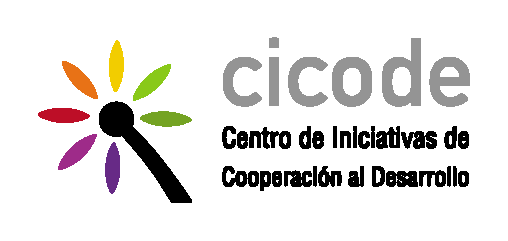 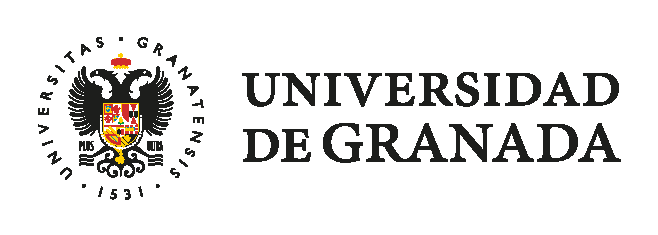 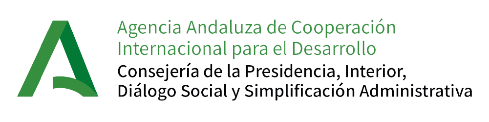